CANCER OF THE CERVIXDR.MEDHAT M.AMINCYNECOLOGIC  ONCOLOGIST
Anatomy -Portio vaginalis & Supravaginal cervix-Ectocervix & endocervix -External & Internal os-Histology Estrogen dependent tissue, glycogen depositioninto the superficial layer (Schiller,s + ve test)    Ectocervix ; st.sq.epth.   –basal layer –Mitosis                                                --parabasal layer                                                 --intermediate layer                                                 --superficial layer     Endocervix ; single cylindrical cells ,branching folds    Stroma  ;C.T. ,stratified ms ,collagen ,and bl.v. -Gross anatomy  ; see figure
St.Squamous cell & CIN
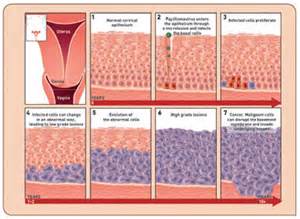 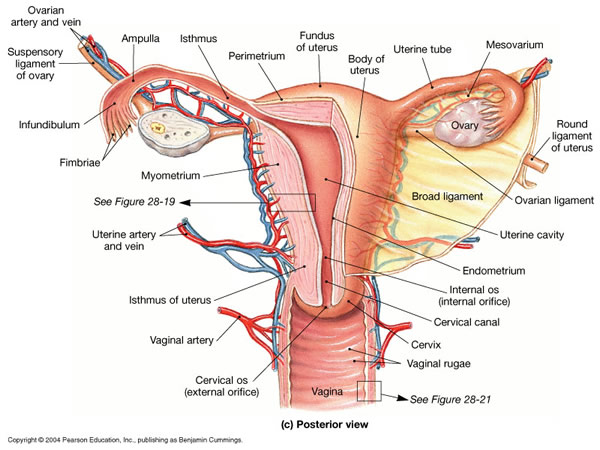 Epidemiology-The 2nd most common wide world cancer - incidence 530 .000 new cases ,280.000 deaths annually ,most of which in subsaharian Africa-Reduced mortalities due to screening, and improving treatment skills-incidence reduced 15 to 4.6 to 3.4/100000-High association with human papilloma virus shows a causative relation than association-Risk factors      Young age of sexual activities     Multiple sexual partners & unprotected sex     Cigarette smoking ,multiparity ,1st child  at age >20     Low social class  ,Backs
Vaccination againist Human Papilloma Virus-GARDASIL ;quadravalent vaccine (HPV 6,11,16,18) against HPV of cx ,vag. , anogenital region -CERVACIX ; bivalent vaccine ( HPV 16 ,18 )against HPV of cx , vag-Vaccination ; 98% effective-Intent to treat ; 44% improvement-Age of vaccination 9-26 years ( before sexual activities)-Vaccination 0 , 1-2 , 6 months
Histological Classification-EPITHELIAL     I Ectocervix ; Non-glandular                            squamous .c. – verrucous –warty,                             papil sq c – lymphoid like epith -                                sarcomatoid       II Endocevtx ;Glandular                               Adencarcinoma –mucous –clear c                            - endomerioid –adenoma                            magnum –mesenephr. Signet                             ring – colloid –intest-like     III Others ; Adeno-squamous – Glassy –small c-NON-EPITHELIAL             Mesenchymal , Germ c , Miscellaneous
SQUAMOUS CELL CARCINOMA CX
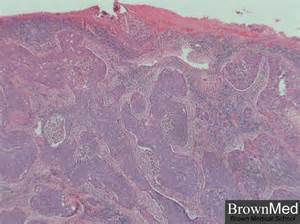 WELL DIFFERENTIATED ADENOCARCINOMA CX
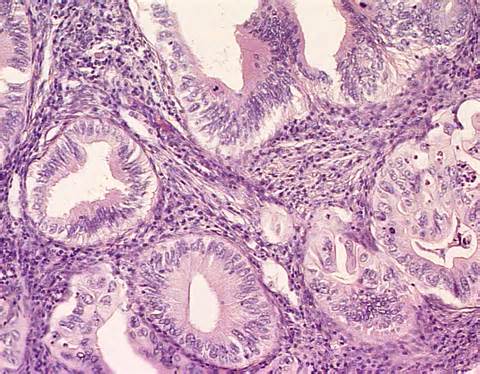 POORLY DIFFERENTIATED ADENOCARCINOMA CX
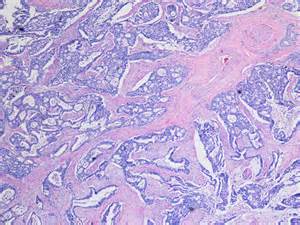 ADENOSQUAMOUA CA CX
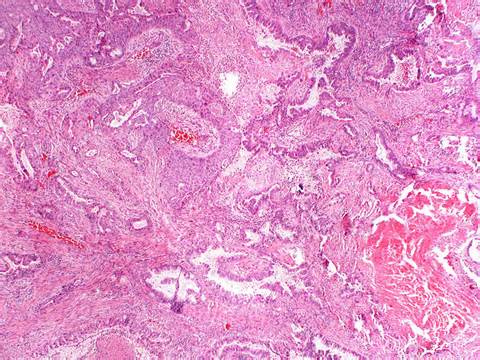 Clinical ProfileI Symptoms ;-Watery vaginal discharge ,blood stained-Bleeding (mainly) ;spotting ,profuse ,contact ,intermenstrual-Infection-45-55 years ,multiparaty ,early age of childbirth-Advanced ; ureteric involvement symp. ,GIT symp. ,lungs ,liver etcII Gross appearance-Exophytic , size? ,friable? ,polypoidal ,bleeding-Endophytic ,barrel shaped -Ulcer-Infilterating ,no obvious lesion (stoney hard)
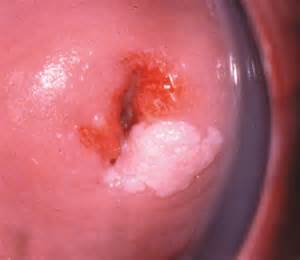 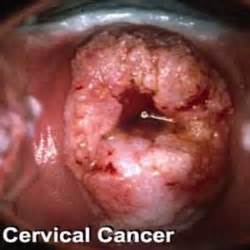 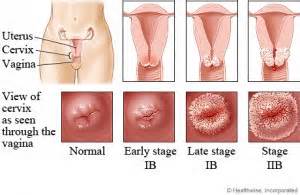 Routes of spread of Ca Cx-Direct >Vagina>Parametrium>Bladder>Rectum>Ureters>pelvic wall-Lymphatics-Hematogenous ;distal metastases
Lymphatic Spread in Ca Cx-Primary group       Parametrium      Paracervical or Ureteral      Hypogastric (int. iliac)      External iliac ;6-8      Obturator      Sacral group-Secondary group       Common iliac        Inguinal groups (deep and superficial L N )       Periaortic group
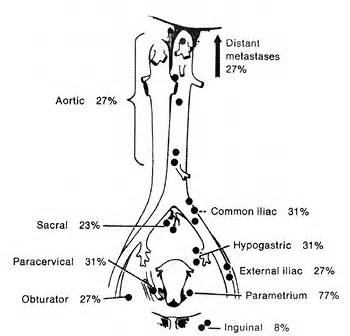 International Federation of Gynecology and Obstetrics
International classification of cancer of cervix according to the International Federation of Gynecology and Obstetrics (FIGO) was recently revised in 2009
Stage 0	Carcinoma in situ, intraepithelial carcinoma
Stage I	The carcinoma is strictly confined to the cervix (extension to the corpus should be disregarded)
Stage Ia 	Invasive cancer identified only microscopically; all gross lesions even with superficial invasion are stage Ib cancers. Invasion is limited to measured stromal invasion with maximum depth of 5 mm and no wider than 7 mm
Stage Ia1	Measured invasion of stroma no greater than 3 mm in depth and no wider than 7 mm
Stage Ia2	Measured invasion of stroma greater than 3 mm and no greater than 5 mm and no wider than 7 mm
The depth of invasion should not be more than 5 mm taken from the base of the epithelium, surface or glandular, from which it originates. Vascular space involvement, venous or lymphatic, should not alter the stagingStage Ib	Clinical lesions confined to the cervix or pre-clinical lesions 	greater than stage IaStage Ib1	Clinical lesions no greater than 4 cmStage Ib2	Clinical lesions greater than 4 cmStage II	Involvement of the vagina but not the lower third, or 	infiltration of the parametria but not out to the sidewallStagen IIa	Involvement of the vagina but no evidence of parametrial 	involvementStage IIa1	Clinically visible lesion greater than 4 cm in greatest 	dimensionStage IIa2	Clinically visible lesion greater than 4 cm in greatest 	dimensionStage IIb	Infiltration of the parametrial but not out to the sidewall
Stage III	Involvement of the lower third of the vagina or 	extension to the pelvic sidewall; all cases with a 	hydronephrosis or nonfunctioning kidney should  	be included, unless they are known to be 	attributable to other causesStage IIIa	Involvement of the lower third of the vagina but not 	out to the pelvic sidewall if the parametria are 	involved Stage IIIb	Extension onto the pelvic sidewall or 	hydronephrosis or nonfunctional kidneyStage IV	Extension outside the reproductive tractStage IVa	Involvement of the mucosa of the bladder or 	rectumStage IVb	Distant metastasis or disease outside the true 	pelvis
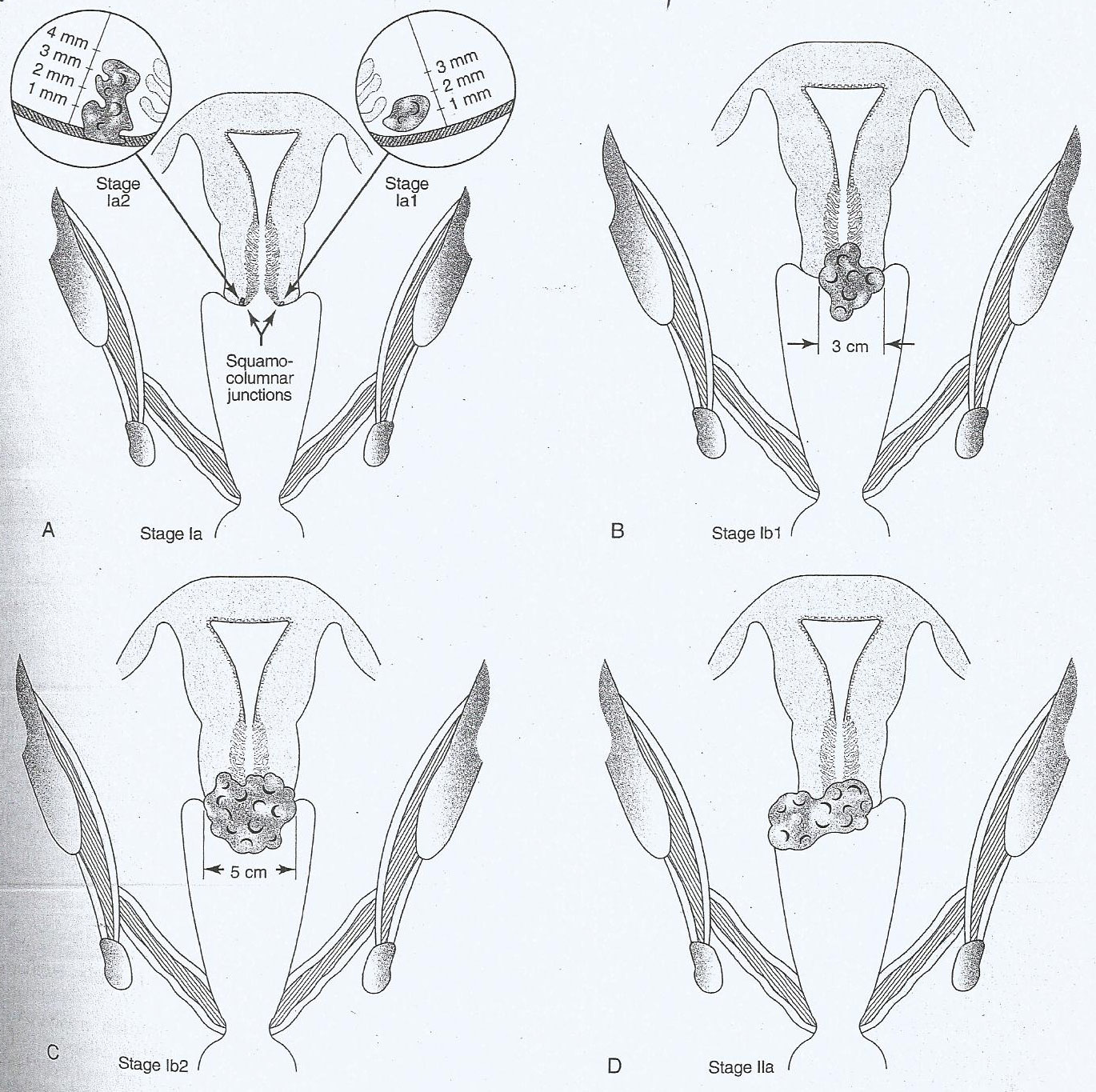 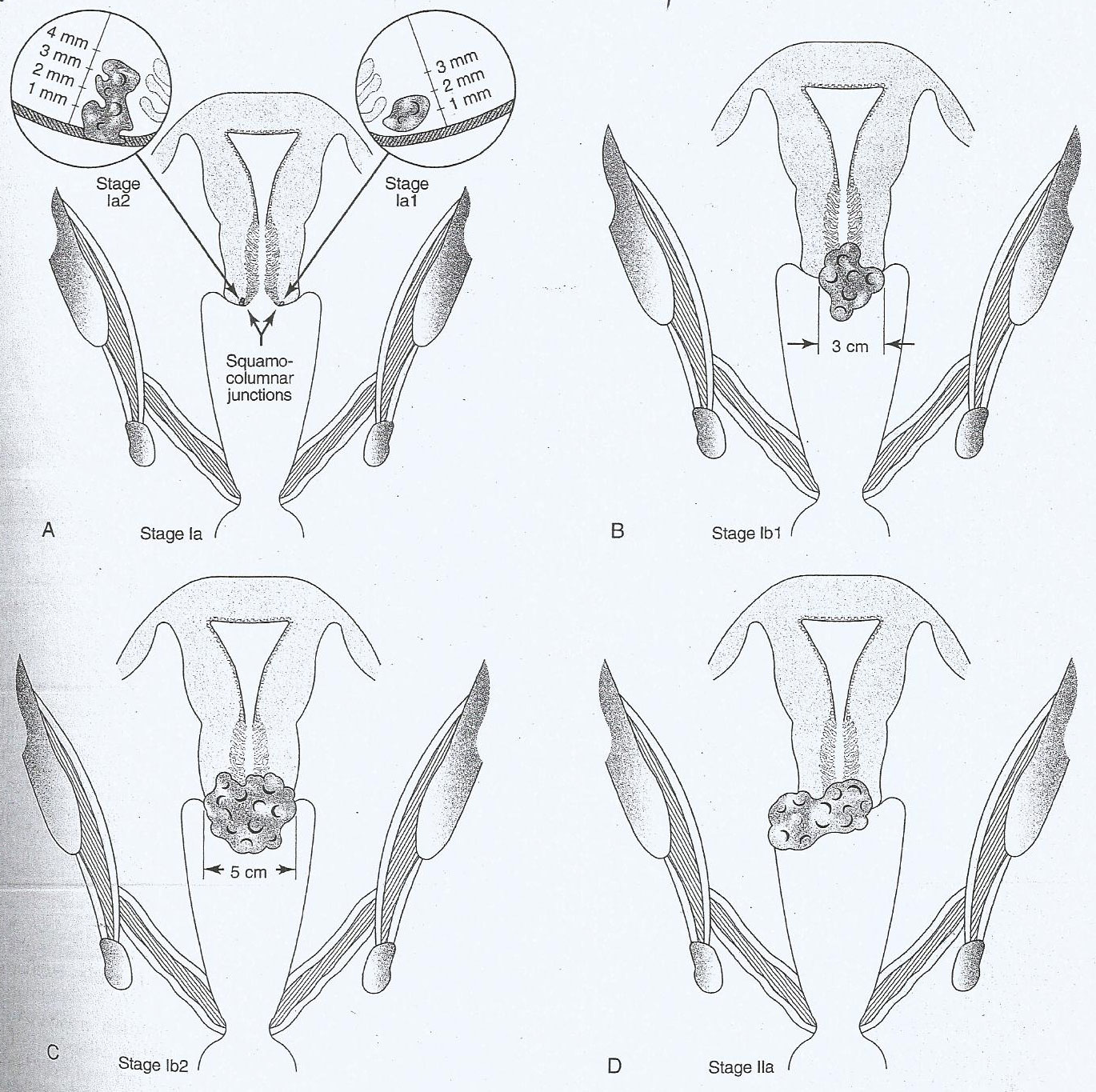 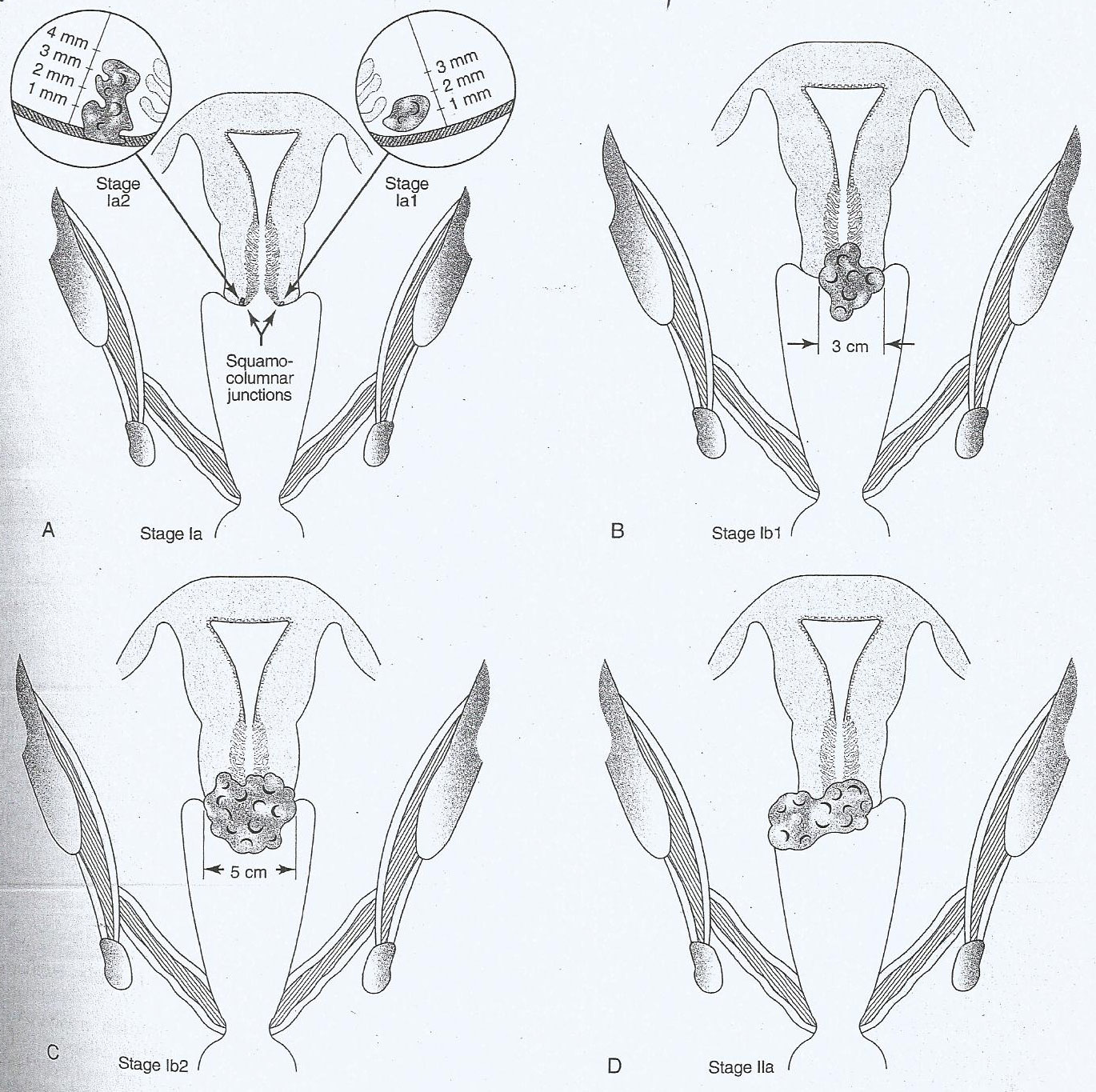 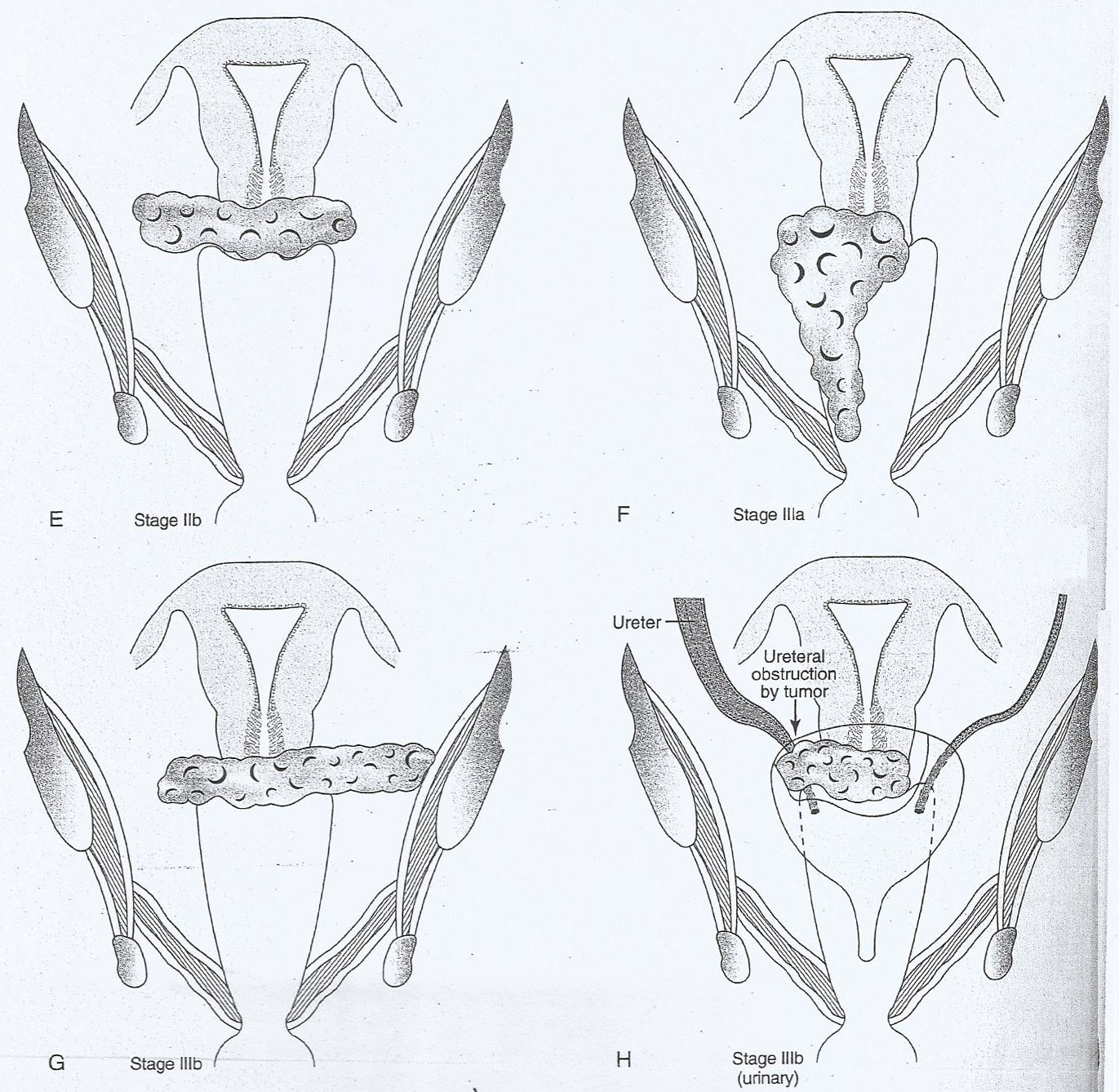 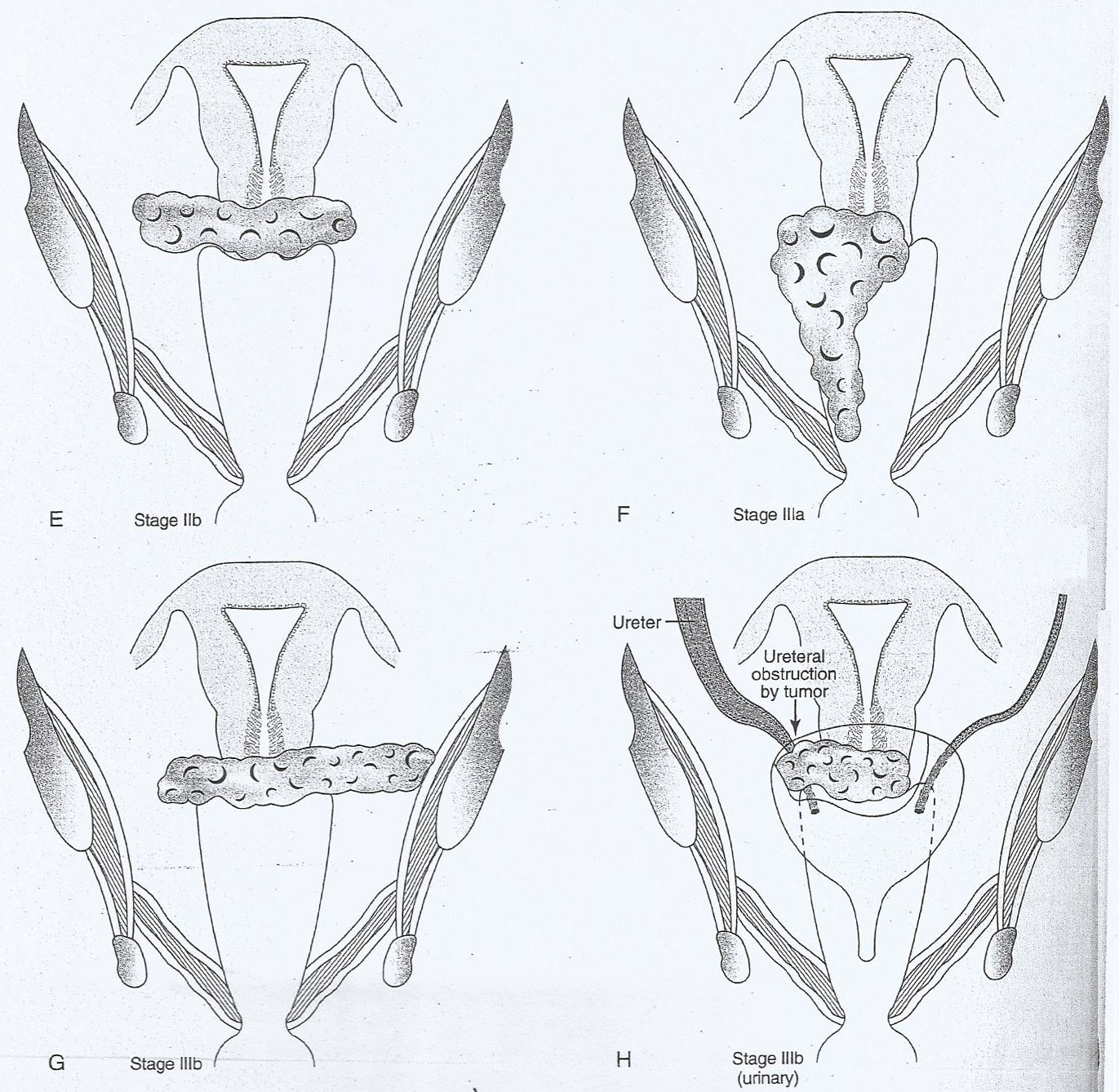 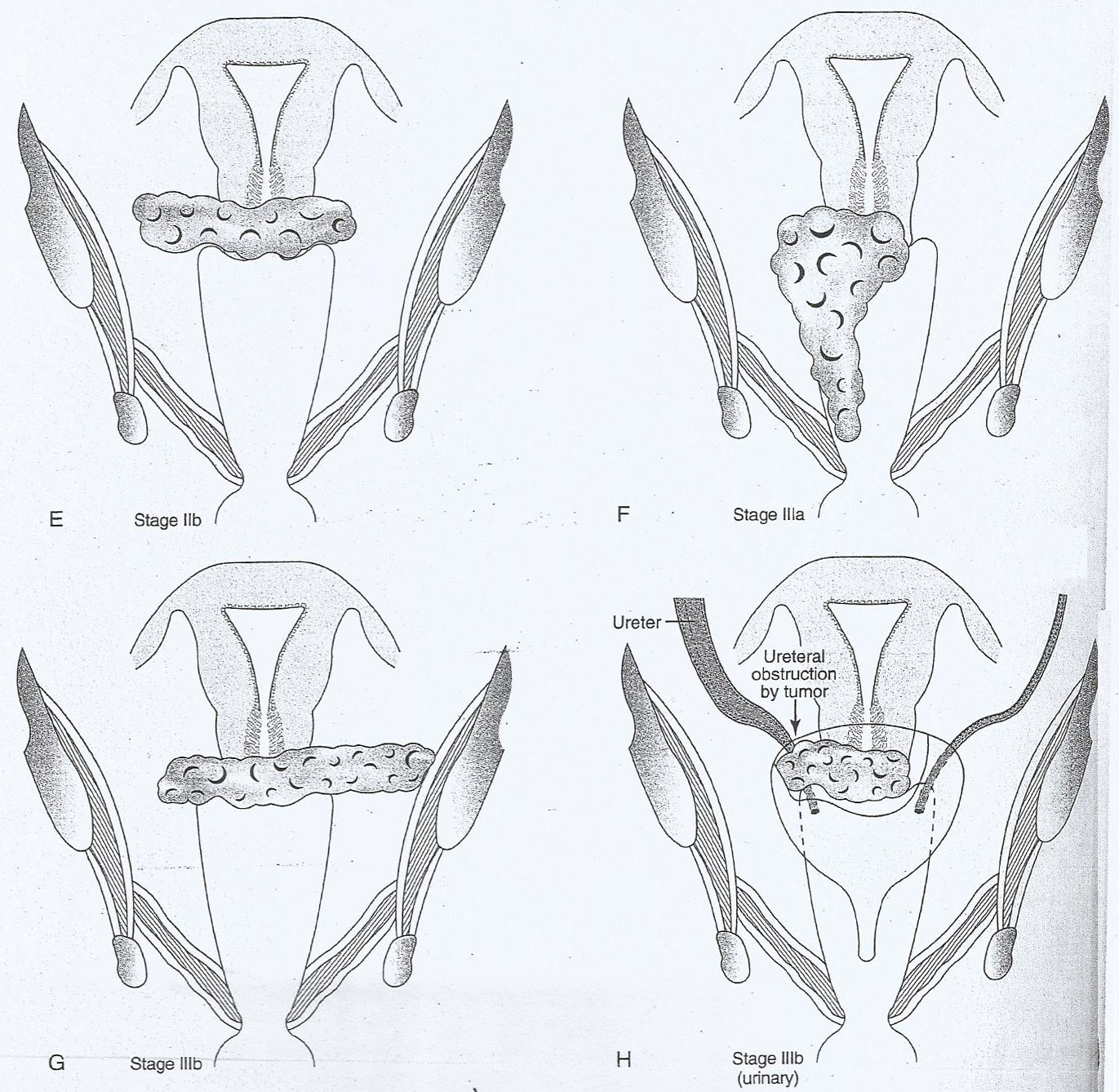 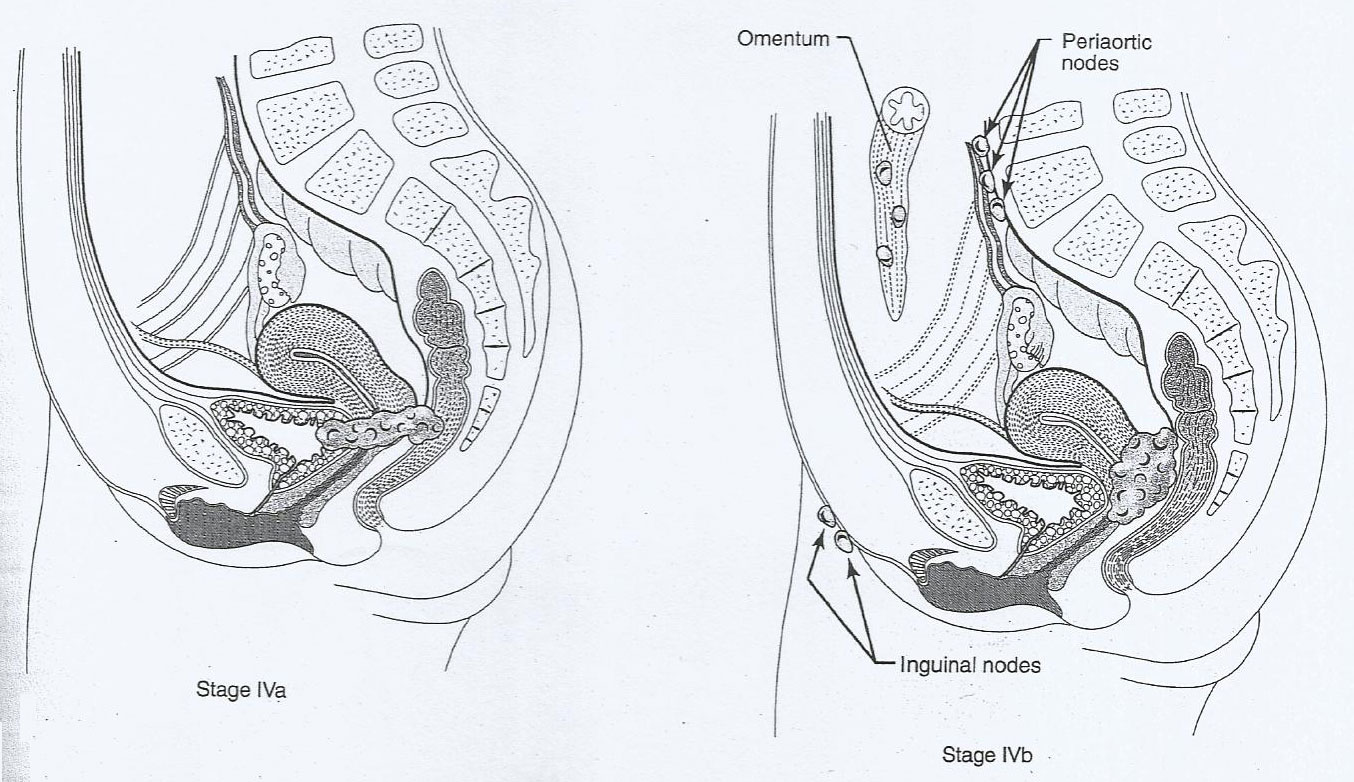 Factors influencing lymphatic spreadStage-Stage Ia    Ia1  1% / +LVSI   2-3%  ,,, Ia2   6.3%-Stage Ib      Pelvic L N  18%   Periaortic L N 6%-Stage II       Pelvic L N   29%  Periaotic   L N 16%-Stage III     Pelvic  L N   47%  Periaotic   L N  9% Tumor Size-Stage Ib < 1cm  18%  ----2-3cm  22%  ---4-5cm 35% ---- >6cm 50%Cell DifferentiationHistological Type
Assessment of Patient with Ca Cx
Management
Fertility Preservation-Stage Ia1 SCCA (no LVSI) >  Cone biopsy-Stage Ia + LVSI  >Cone biopsy + Lapar.lymph.-Stage Ia2 to IIa> Radical Trachelectomy + Pelvic Lymphadenectomy ( Lapar. , Abdo. . Vag. ) + tailored adjuvant therapyStanderd Terapy-Stage Ia1 SCCA (no LVSI) > Extrafascial hysterectomy-Stage Ia1 + LVSI > Extrafascial hysterectomy +/- Lymphadenectomy-Stage Ia2 –Ib1 > Modified Radical hysterectomy +Lymphadenectomy (Lapar.,Abd.) +adjuvent therapy-Stage Ib1-IIa > Radical hysterectomy  + adjuvent therapy
-Stage Ib2 – IIa > Radiochemotherapy-Stage Ib2 – IV a > Radiochemotherapy HDR brachytherapy (pretreatment laparoscopic Lymphadenectomy as indicated )Central Recurrence (isolated)-No prior Radio > Radiochemotherapy-Prior Radiotherapy > Pelvic exentration with urinary divertion (If no hydronephrosis ,negative paraortic lymph nodes)Stage IVb ,Persistent and/or non central recurrence-Cisplatin+ Paclitaxil OR-GOG Protocol 240 ; Cisplatin +Pclitaxil +/- BevacizumabVs Toptocan +Paclitaxil +/ - Bevacizumab-Palliative Care ;e.g. Radiation for PV bleeding /bone metastasis ,,, Percutaneous nephrostomy /ureteric stent
Surgical Management of Ca Cx
Cone biopsy , cold knife ,Co2 LASER ,LEEP are acceptable management for stage Ia1 (no LVSI or AIS Ia)-In AIS Ia1 cone biopsy has 2.6% recurrencerate in free margin specimen , and 19% in margin involvement
Cone biopsy
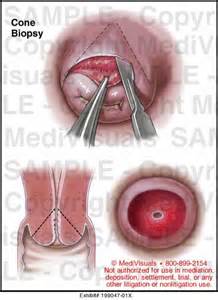 LEEP
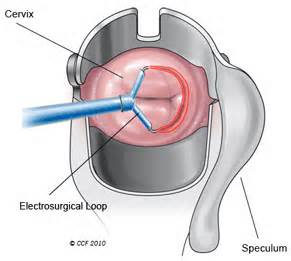 Radical trachelectomy  ( vag. & abd. ) VRT & ART-For stage Ia2 ; recurrence rate 4.5% ,mort.2.5%-Risk for failure ; bigger size (not suitable in >2cm)  , LVSI -Neuroendocrine tumor RT is not suitable treat.-Subsequent pregnancy rate 62% of which 65%proceed to term-Indications of ART       Vag. distortion        Clear c. ca of up vag.       Cervical stump ca       1st half of pregnancy-ART has better parametrium clearance
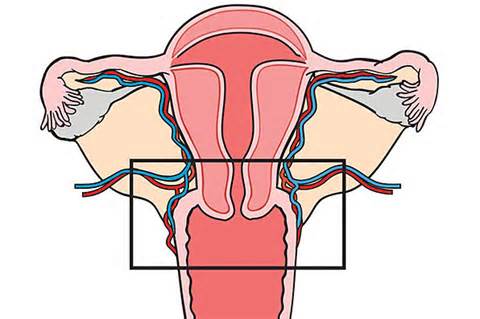 Radical Hysterectomy
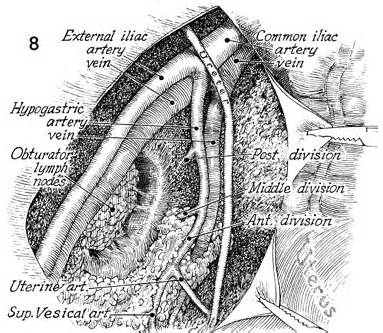 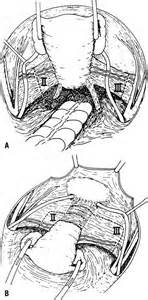 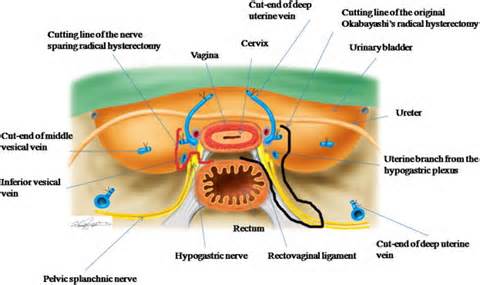 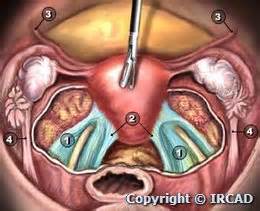 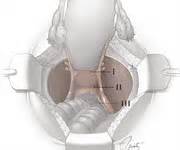 Complications of Radical Surgery-Bladder dysfunction ; 4% more in class III ,motor & sensory n. damage . Loss of sense of urgency and complete emptying .up to 30 days catheterization or self catheterization-Lymphocyst formation ;3% ,less incidence withoutperitonization ,need to repeat aspiration if >4cm ,resolves sponteousely in 2 months-Ureteral fistula 0-3% ,Vesico-uterine fistula 1%-Intestinal obstruction 1% ,-occult ov.mets 1% -Need for neoadjuvent therapy ; >30% in class III, >60% in class II
Nerve Sparing Radical Hysterectomy-Pelvic nerve supply         Sympathetic supply T11-L2 >sup.hypogastric        Parasymp. supply L2-4 > Pelvic splanchnic n.-Symp &Parasymp > merge >Inf. Hypogasric plexus >supply uterus ,vagina ,and bladder-Nerve Sparing ;  Hypogasric n.—loose tissue sheath underneath                              ureter lat.to uterosacral lig   Inf.hypogastric plaxus –parametium                            lateralization during dissection   Separation &isolation of deep ut.vein from  the                             pelvic splanchnic n.  Distal part of inf.hypogasric plexus below the the                             post.part of vesicouterine lig.-Bladder & rectal dysfunction ,emptying ,storage -Nerve sparing proceedure  is associated with less bl.loss ,operative time-Neuronavigation system in Robotic surgery is under study
Sentinel Lymph Node Identification-To avoid lymphadenectomy with its subsequentcomplications as lymphoedema ,lymphcyst -Using blue dye & colloid isotopes-Detection rate 87-100% , false negative rate    0-20%
Laparoscopic Radical Hysterectomy-Improved visualization by magnifications &light-Better cosmatic ,reduced bi.loss 50-250 cc , hosp. stay ,morbididty ,adhesion -Average operative time 162-189 mins-Complications 10% Vs 5% for convensional surg.-Port site mets ; floating cells ,direct spread-Multi-channels single incision
Robotic Laparoscopic Rad. Hyst.-high definition , 3D ,abolishing tremors and faster suturing-High dexterity-Operative time 272 min Vs 200 min laparotomy-Cost benefits ?-steep Trendlenberg position
Ovarian Transposition-Radiotherapy result in 28-50% ovarian failure-Dose of scattered radiation affecting the ovaries is 30 cGy-Follow up of ovarian function using FSH &LH
Radiotherapy for TreatmentofCa Cx
-Total dose used in ca cx is usually 70 Gy -External beam 45 Gy is 25 fractions-Brachytherapy 10-15 Gy applied in three techniques Stockholm , Paris and Manchister-ca tissues are more sensitive than normal tissues to ionized radiation -Normal tissues have high recuperate abilities  -Maximum effect of ionized radiotherapyneeds good intact circulation with optimumoxygenation , so Hb of > 10 gm /dl is needed before start on radiotherapy-Radiation sources ;          Radium       half life     1620 y          Caesium     half life      30     y
-radiation tolerance is inversely related to the organ volume (size and distribution of the cancer tissues rather than the tumor stage)-Tissues radiation dose tolerability       Vag. mucosa                  20000-25000 cGy       Rectovaginal septum   6000                cGy       Bladder mucosa           7000                cGy       Colon & Rectum           5500                cGy       Small Bowel                  4200                cGy       WAR                               2500                cGy-Normal Vag. & Cervical tissues are potentially radioresistant
Brachytherapy-Brachytherapy delivers 15000-20000 cGy -Three techniques are used Stockholm techniqueParis  techniqueManchester technique-Intra-cavitary  make accessibility to radiate the cervical canal and portio vaginalis-Before treatment evaluate the lesion and the pelvic geometry-Paris techniqueIntra-uterine tanedum & vag.colpostat (hallow corks)   with afterload (Fletch-suit)Use 66.66 mg  ( 1/2 vag. hallow cork & 1/2 cx )12 -24 hours   for   5-7 days
-Stockholm technique Plaque , No tanedum 12-36 h.--- 2-3 applications-Manchester technique Iso-dose pattern 7000 cGy  -- paracervical region Point A  ;2cm lat. To midline and 2cm above lat. vag. fornixPoint B  ;3cm lat. to point A  Points A&B represent important points on a curve describing the dose gradient 4000 cGy  -- rectum5000-7000 cGy bladder  -Migavoltage machine ;cobalt ,linear accelerator ,betatron --- No skin damage by energy this passage-Orthovoltage ; causes skin damage
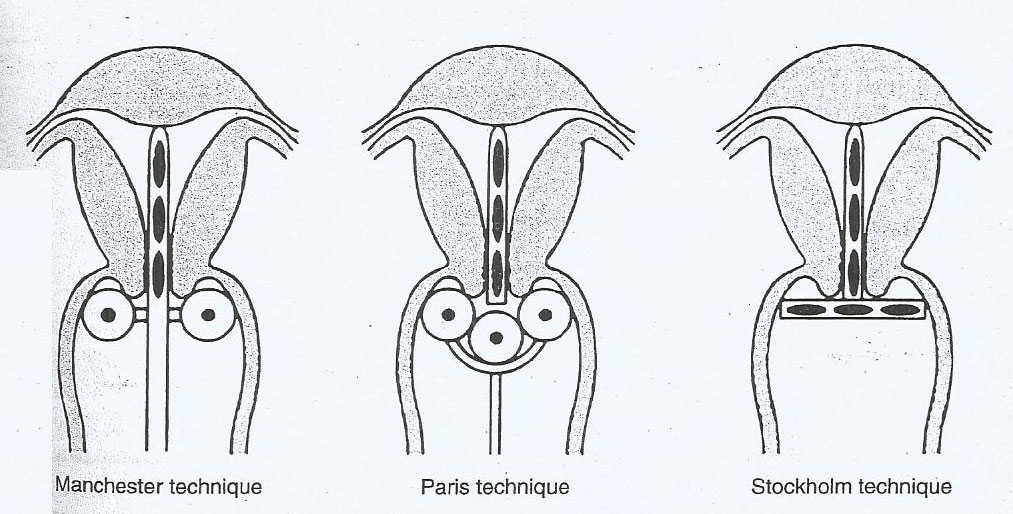 Three techniques of intracavitary brachytherapy
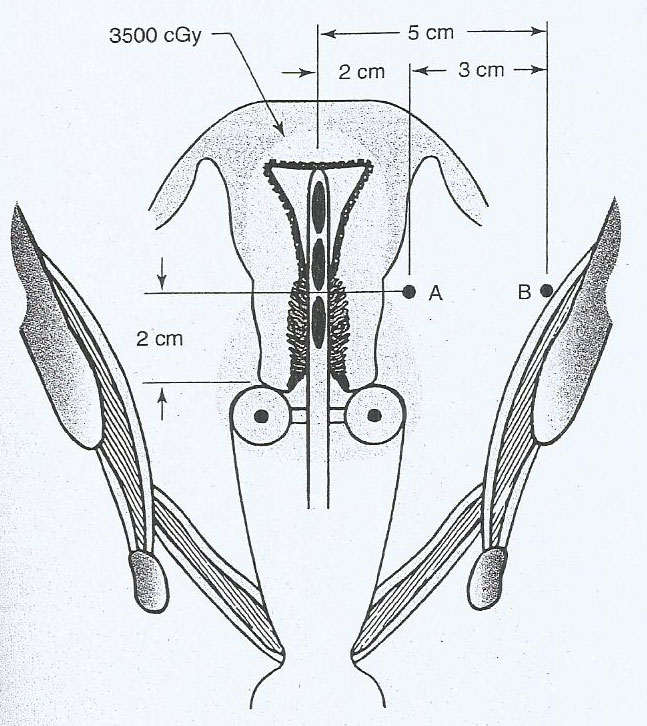 Pear-shaped distribution of radiation
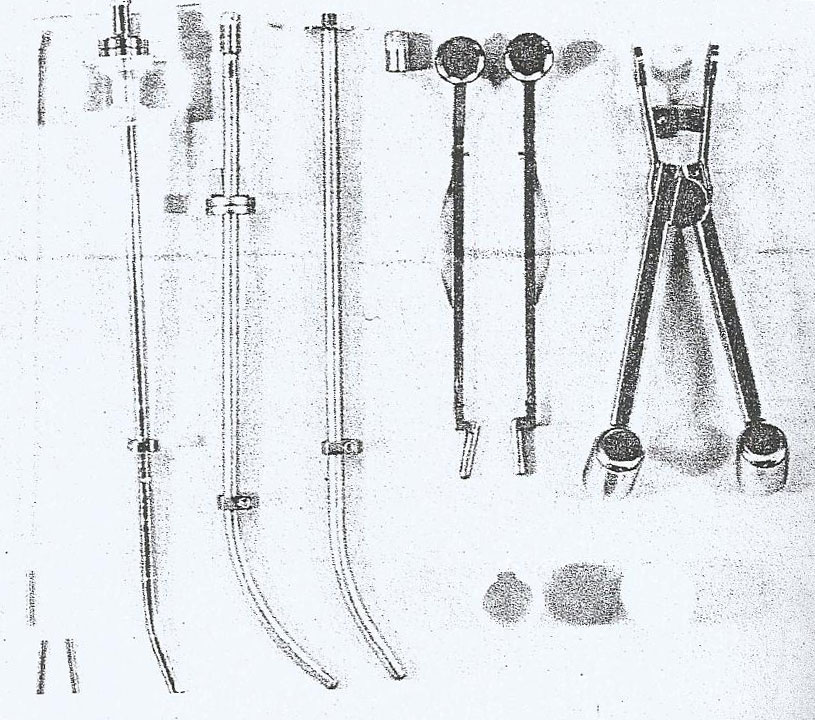 Fletcher-Suit radium applicators
Interstitial Therapy-For advanced stages of ca cx and/or obliteratedvaginal fornices-Transperitoneal &Transvaginal  implants (transvaginal interstitial colpostat )
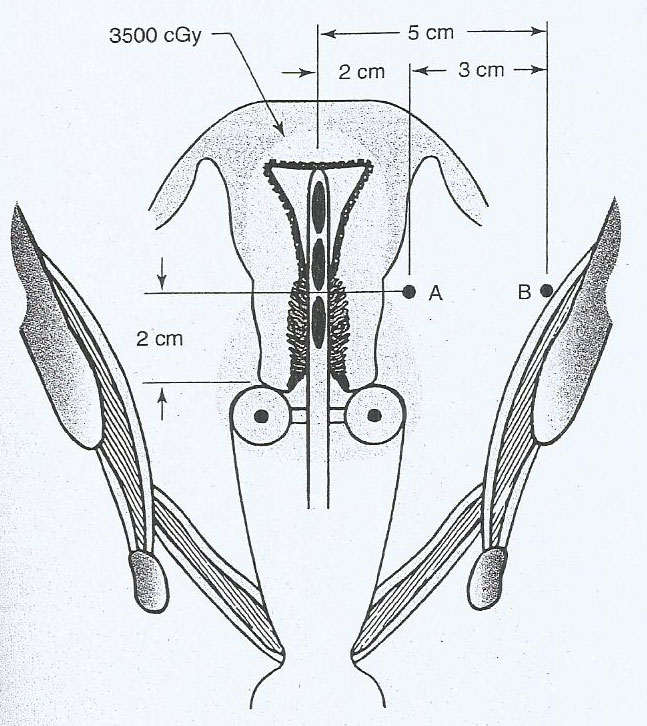 Pear-shaped distribution of radiation
Extended field radiotherapy-Value and field of irradiation in advanced disease is not clear-In bloc lymphadenectomy from the dome of the diaphragm to the obturator foramen-Periaortic region (8-10cm) dose is 4500 cGy (150-180 cGy /day ) x 30 days -Complications of extended radiotherapy     Segmoiditis     Small bowel obstruction    Rectal & Uretheral stricture-Prognosis of extended field radiotherapy 30% die from complications ,45% recurrence , 25% survive-Although retroperitoneal lymphadenctomy is preferred for transperitoneal ,less adhesion &fibrosis,the role of lymphadenectomy is questioned-In barrel-shaped cx pre-operative radiotherapy will reduce recurrence rate from  19% to 2%
Chemoradiation-Chemotherapy effect is formation of DNA-platinum adducts-Mechanism of action of chemo isSublethal damage repair , reduce tumor volume> increase oxygenation > increase response toDXT>reduce recurrence by 50%-Used agents cisplatin , 5-F U , hydroxyurea -Cisplatin dose 40-20 mg/m2 /weekly-Toxicities are GIT , myelosupression and leukemiabut no cystitis ,no proctitis-Chemoradiation is used mainly in bulky & advanced tumor-Radiohyperthermia has significant improvement in prognosis
Neoadjuvant Chemotherapy-Imrpove result in stage Ib2-Adviced for cases with lymph nodes & parametrium involvement
Suboptimum Management-Cancer of Stump of the cx    Brachytherapy ;challenges of use due to       adherent bladder and rectum    Surgery ; is preferred , Trachelectomy -Simple Hysterectomy in ca cx  ; surgerical lymphadenectomy and parametrium excision with proper surgical staging
Neuroendocrine (small cells) ca cx-Incidence <5% ,with early nodal & distant mets-Non keratinized st. sq. ep.-Similar to Oat cell tumor of the lungs-Poorest diagnosis ;29% OS-80% of tumor staining ,synaptophysin ,chromogranin .CD 56 ( neural cell adhesion molecules-Treatment options ; surgery , chemo-radiotherapy
Glassy cell carcinoma ,Carcinosarcoma ,Lymphoma-Glassy cell ( Adeno-squamous ca ) with survival rate of 50% for stage I-Carcinosarcoma ; Ifosfamide based regimen is to be used-Lymphoma ; extranodal type has worse prognosis than nodal type-Melanoma is rare
Prognostic factors for early ca cx & locally advanced disease-Depth of the stroma invasion is the most single prognostic factor-Bl.v. invasion 30%  OS vs 70% for non-invasion-Tumor size can be reflected on LN involvement -In intraperitoneal involvement OS is the same regardless the tumor stage-LN +ve intraperitoneal involvement is 25% Vsonly 6% for LN –ve-Age factor ; worse survival at 15-39y for stage II                & 30-49y for stage IV
Recurrent & Persistent ca cx-35% of ca cx either persist or recur-Central recurrence ; stages I 15% , II b 5% , IIIa 7.5% , 17%-Pap smear is invalid after radiotherapy (malig’ cells with reproductive death) >punch&needle biospy is indicated-Most of recurrence in 1st 2 years  ,variable presentations ; serosangineous vag discharge&                            pelvic ,sciatic or thigh pain & leg                            oededma &prog.uretral obst.&                            supraclavecular LN &general symp.                             (wt.loss &cough hemoptysis ,pain)-CT ,MRI ,PET-CT ,CXR ,hemogram ,UECs,liver f.testIVU
-Mets in untreated pt.; liver 25% ,lungs 14% , vertebrae 8% ,larege bowel 7%-Mets in treated pt.; liver 16% ,lungs 14% ,vertebrae 9% ,large bowel 7%-Recurrence after DXT 12.7% ; 43% parametrium& pelic side wall , 16% distant-Ureteral obstruction 95% due tumor prog.& 5%due to DXT fibrosis >diversion &retrograde stent-Definition of healing after DXT;smooth vault (epithelialization) ,rectovag.,ex cx no nodularity -Definition of persistnce ca cx ;evidence of persistence of portion of cx or develop of new growth
-After surgery ; recurrence after proved free margins of specimen and persistence is evidence of growth within one year of treatment  -The triad ;Leg oedema ,Wt loss ,Pelvic pain ,,isan ominous finding-Leg oedema ;lymphatic obs. ,or vascular tumor growth  ,unilateral-Pain ;thigh ant-medial ,post---buttocks ,sciatic-Vag bleeding or watery discharge suggest recur.-Lung mets symp.;cough ,hemoptysis ,pain-Supraclavicular needle biopsy is indicated-Bone mets ;2% ,bone survey , develop within 30 m ,96% die in 18m-Of mortalities 50% 1st year,25% 2nd y ,3rd y 15%-Follow up ex ,rectovag.ex ;horse-shoe due to parametrium fibrosis
-Periaotic LN involvement ,extended field radiation- Isolated lung mets may be treated by lobectomy-Roles of brachytherapy and supervoltage extended radiation-Bowel irradiation > bowel radiation changes including acute & chronic presentation-Bowel obstruction may be due to radiotherapy or tumor, surgical repair may be needed
Prognosis -Persistent & recurrent ca cx has overall survival rate of 10-15%-Most are unlikely to be candidate for curative therapy  and palliative care are the likely neededmeasure
Radical Hysterectomy for previousely radiotherapy-Usually class II & III-Complications 42% ,of which 28% urinary tract injuries-In a successful surgery 90% 5 years survival rates if the lesion is <2cm and 63% >2cm-Omental pedicle placement into the pelvis mayprovide pelvic bl.supply and improve circulation
Pelvic Exentration-Acceptable and respectable mode of treatmentin indicated cases-Can improve mortalities & morbidities-Total exentric involves resection of both bladderand rectoegmoid-Rehabilitation assistance will help to improve the healthy existence -Illial conduit & rectal bladder ,proximal colostomy  are various urinary diversion measures -Electrolytes imbalance ,ut infection (pyelonephritis)& hypochloraemic acidosis-Stapling device can improve surgical facilities with resrvoir dry continence
Patient selection-Unilateral leg oedema ,ureteric obstruction and sciatic pain are signs of unresectability-Pt.with distant mets is unsuitable for exentration proceedure-Intra-operatively ; lower periaotic LN sampling and examination if no mets exentration could be done
Morbidity & Mortality-Most within 18 m-Pul.embolism ,oedema ,cererbrovascular accidents ,bleeding and sepsis-Small bowel obstruction due to denuded pelvicfloor leads to adhesion ,omental mobilization and peritonization ,,,,mortality  50%-Urinary deviation ,     UT infection , and hydronephrosis has to be treated promptly
Radiation-For recurrence outside the initial field of treatment ,the dose is 3000 cGy over 2-3 weeks-Insertion of a guide tubes for brachytherapy into deposites or growth-Re-irradiation of a previousely treated pt. is controversial with unfavorable complications asfistulae and necrosis
Chemotherapy-Recurrent tumor is essentially platinum resistant as in platinum based agents is a part of recent chemoradiation  -Regimens are ;Ifosfamide+bleomycin+platinum b                           Topotocan +platinum b                           Paclitaxil+platinum b-Cisplatinum is more effective than carboplatin-Bevacizumab 15mg/kg  as used in breast & colorectal recurrence-Proposed regimen;             Carboplatin 2 AUC /days 1-8-15             Paclitaxil        80mg /m2 weekly             Bevacizumab     days 1-8-15
Targeted TherapyAngiogenesis inhibitor-Retarding tumor growth ,and even eliminating small-volume tumor residues-Tumor Microvessel Density (MVD); it is a significant prognostic factor and its presence isassociated with poor locoregional controle and overall survival-MVD >20 HPF survival 90% <20 63%-Pazopanib is oral tyrosinkinase inhibitor and anti-angiogenetic activities
Therapeutic HPV Vaccination-